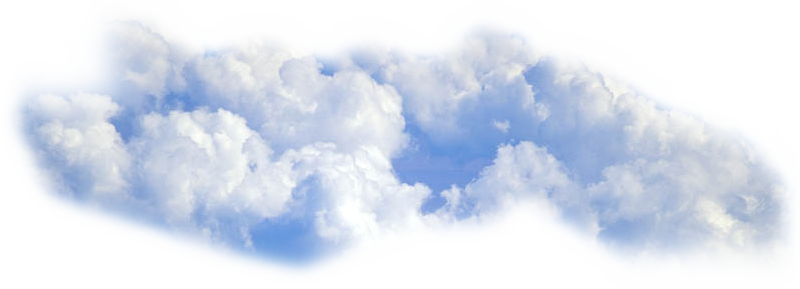 Hemelvaart 2018 - Wolken
Exodus     2Kronieken 	Ezechiël 	Koningschap      Slot
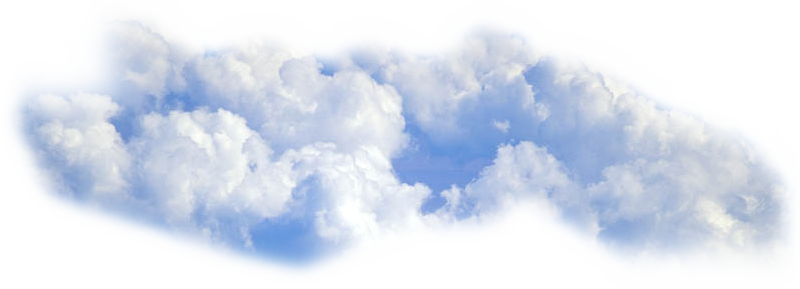 Ex. 13:21
De HEER ging voor hen uit om hun de weg te wijzen, overdag in een wolkkolom, ’s nachts in een lichtende vuurzuil. Zo konden ze dag en nacht verder trekken.
Hemelvaart 2018 - Wolken
Exodus     2Kronieken 	Ezechiël 	Koningschap      Slot
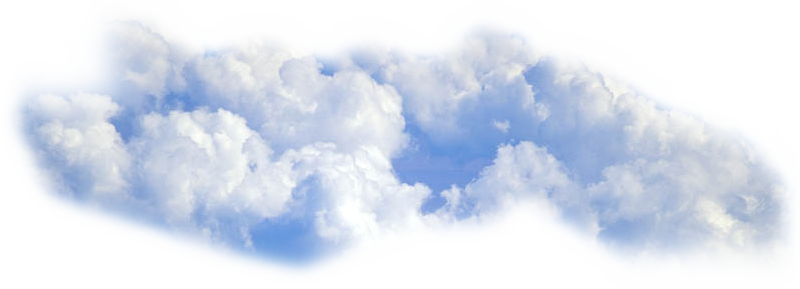 Ex. 19:9
Ik kom naar je toe in een donkere wolk, dan kan iedereen het horen wanneer ik met je spreek  en zullen ze voor altijd vertrouwen in je hebben
Hemelvaart 2018 - Wolken
Exodus     2Kronieken 	Ezechiël 	Koningschap      Slot
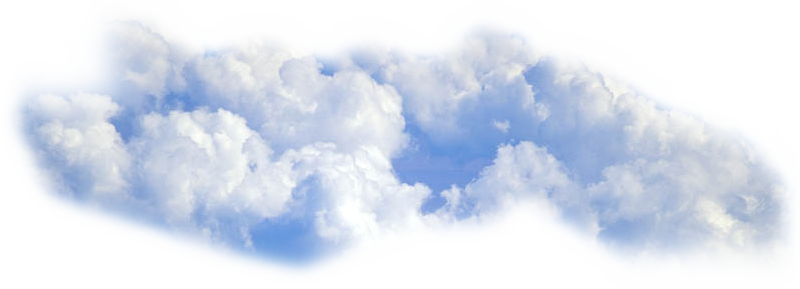 Ex. 19:16-18
Op de derde dag, bij het aanbreken van de morgen, begon het te donderen en te bliksemen, er hing een dreigende wolk boven de berg,  en zeer luid weerklonk het geschal van een ramshoorn. Iedereen in het kamp beefde.Mozes leidde het volk het kamp uit, God tegemoet. Aan de voet van de berg bleven ze staan.
De Sinai was volledig in rook gehuld, want de HEER was daarop neergedaald in vuur. De rook steeg op als de rook uit een smeltoven, en de berg trilde hevig.
Hemelvaart 2018 - Wolken
Exodus     2Kronieken 	Ezechiël 	Koningschap      Slot
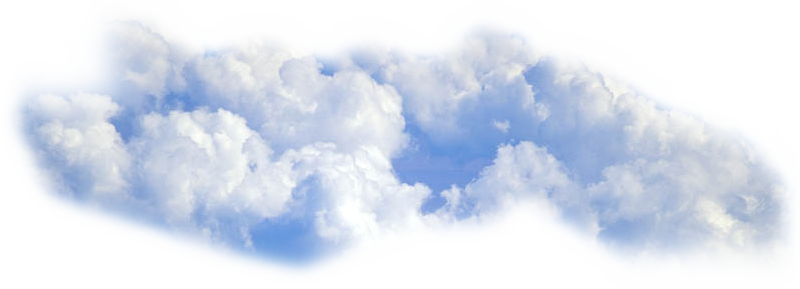 Hemelvaart 2018 - Wolken
Exodus     2Kronieken 	Ezechiël 	Koningschap      Slot
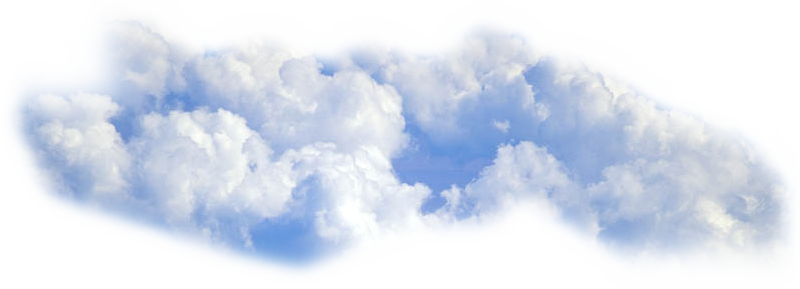 2 Kron. 5:11a,13,14
Op het moment dat de priesters uit het heiligdom naar buiten kwamen,(...) op dat moment moesten de blazers en zangers samen muziek ten gehore brengen ter ere van de HEER. Zodra het geluid van de trompetten, cimbalen en andere instrumenten opklonk en de zangers de lofzang aanhieven: ‘De HEER is goed, eeuwig duurt zijn trouw,’ vulde de tempel, het huis van de HEER, zich met een wolk. De priesters konden hun dienst niet meer verrichten, want de majesteit van God vulde de hele tempel.
Hemelvaart 2018 - Wolken
Exodus     2Kronieken 	Ezechiël 	Koningschap      Slot
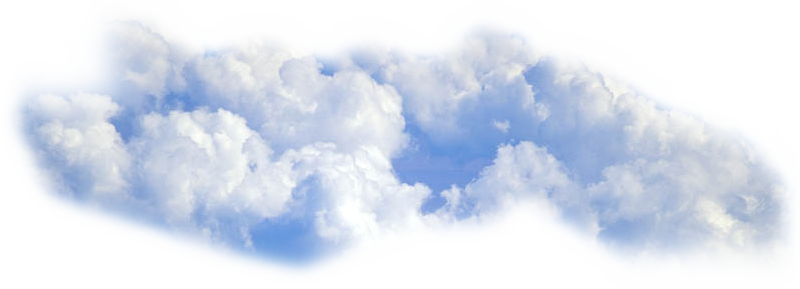 2 Kron. 5:11a,13,14
Op het moment dat de priesters uit het heiligdom naar buiten kwamen,(...) op dat moment moesten de blazers en zangers samen muziek ten gehore brengen ter ere van de HEER. Zodra het geluid van de trompetten, cimbalen en andere instrumenten opklonk en de zangers de lofzang aanhieven: ‘De HEER is goed, eeuwig duurt zijn trouw,’ vulde de tempel, het huis van de HEER, zich met een wolk. De priesters konden hun dienst niet meer verrichten, want de majesteit van God vulde de hele tempel.
Hemelvaart 2018 - Wolken
Exodus     2Kronieken 	Ezechiël 	Koningschap      Slot
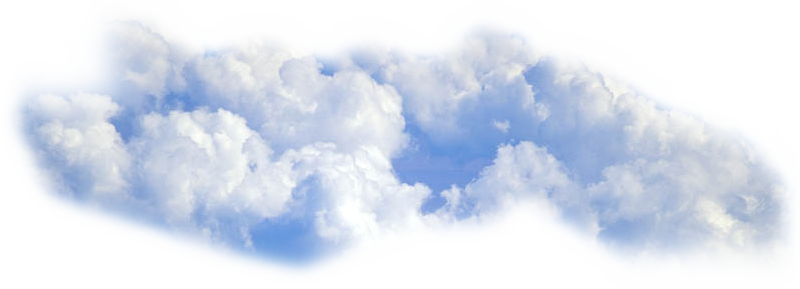 Hemelvaart 2018 - Wolken
Exodus     2Kronieken 	Ezechiël 	Koningschap      Slot
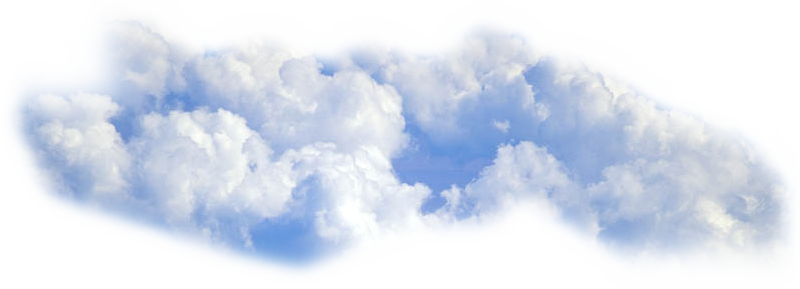 Eze. 9:3
De stralende verschijning van de God van Israël bewoog zich van de cherubs waarboven hij troonde naar de ingang van de tempel.
Hemelvaart 2018 - Wolken
Exodus     2Kronieken 	Ezechiël 	Koningschap      Slot
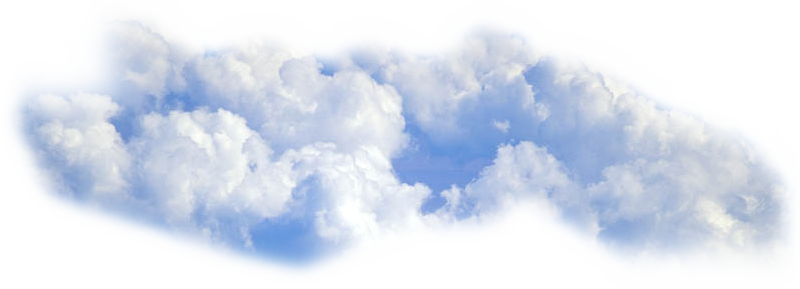 Eze. 10:4-6
Toen de stralende verschijning van de HEER zich verplaatste van de cherubs naar de tempelingang, vulde die wolk de tempel, en de hele hof was vol van de gloed van de verschijning van de HEER. Tot in de buitenhof was het geluid te horen van de vleugels van de cherubs; het was een geluid als wanneer God, de Ontzagwekkende, spreekt. 
Toen beval hij de man met de linnen kleren:‘Haal nu wat vuur weg uit het raderwerk onder de cherubs.
Hemelvaart 2018 - Wolken
Exodus     2Kronieken 	Ezechiël 	Koningschap      Slot
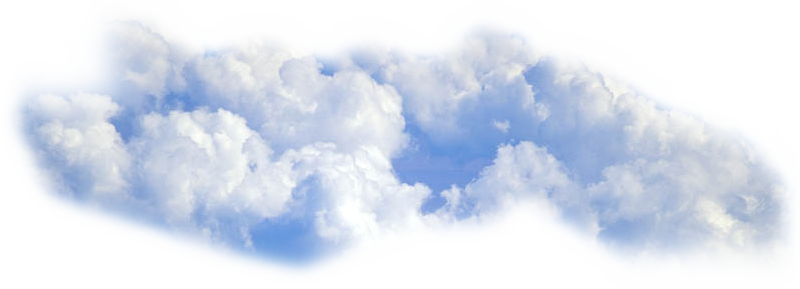 Eze. 10:18,19
Toen ging de stralende verschijning van de HEER wegbij de tempelingang en kwam tot stilstand boven de cherubs. Ik zag dat ze hun vleugels spreidden, in beweging kwamen en van de grond opstegen met de wielen naast zich. Ze gingen bij de oostelijke poort van de tempel van de HEER staan, en de stralende verschijning van de God van Israël rustte op hen.
Hemelvaart 2018 - Wolken
Exodus     2Kronieken 	Ezechiël 	Koningschap      Slot
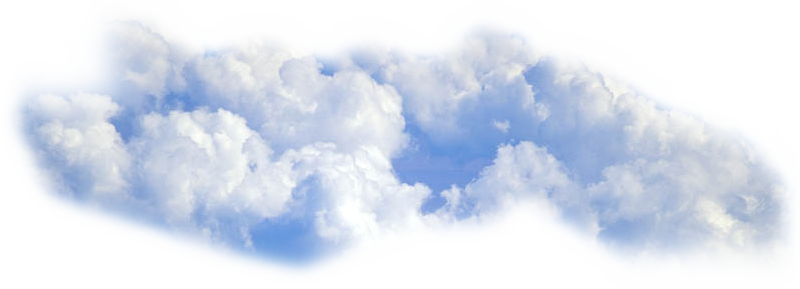 Eze. 11:22,23
De cherubs spreidden hun vleugels uit, de wielen stonden naast hen en de stralende verschijning van de God van Israël bevond zich boven hen. De verschijning van de HEER steeg op vanuit de stad, en verplaatste zich naar de berg aan de oostkant.
Hemelvaart 2018 - Wolken
Exodus     2Kronieken 	Ezechiël 	Koningschap      Slot
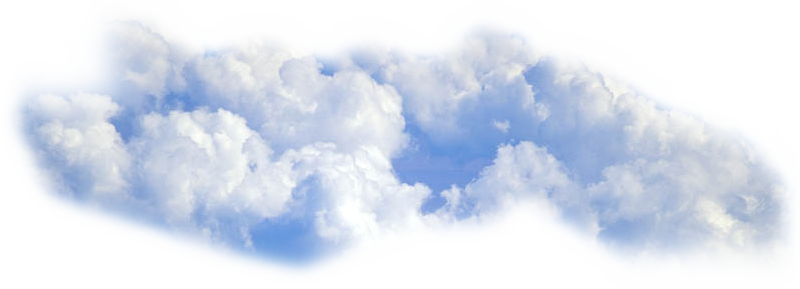 Hemelvaart 2018 - Wolken
Exodus     2Kronieken 	Ezechiël 	Koningschap      Slot
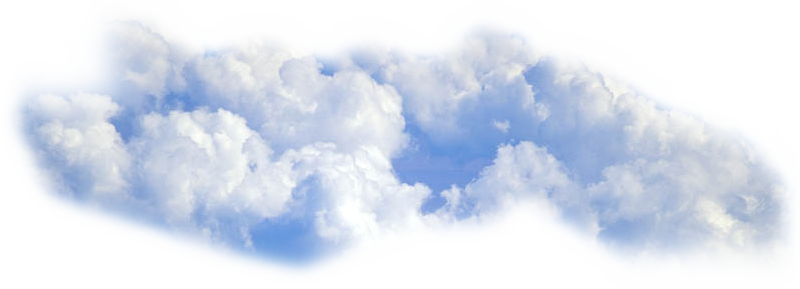 Hand. 1:6
Heer, gaat u dan binnen afzienbare tijd het koningschap over Israël herstellen?
Hemelvaart 2018 - Wolken
Exodus     2Kronieken 	Ezechiël 	Koningschap      Slot
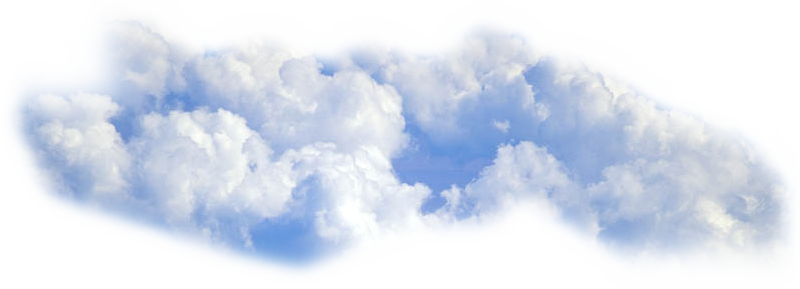 Hand. 1:11
Jezus, die uit jullie midden in de hemel is opgenomen, zal op dezelfde wijze terugkomen als jullie hem naar de hemel hebben zien gaan.
Hemelvaart 2018 - Wolken
Exodus     2Kronieken 	Ezechiël 	Koningschap      Slot
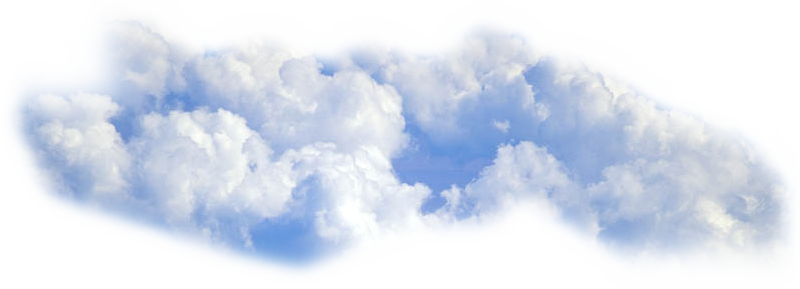 Dan. 7:13-14
In mijn nachtelijke visioenen zag ik dat er met de wolken van de hemel iemand kwam die eruitzag als een mens. Hij naderde de oude wijze en werd voor hem geleid. Hem werden macht, eer en het koningschap verleend, en alle volken en naties, welke taal zij ook spraken, dienden hem. Zijn heerschappij was een eeuwige heerschappij die nooit ten einde zou komen, zijn koningschap zou nooit te gronde gaan.
Hemelvaart 2018 - Wolken
Exodus     2Kronieken 	Ezechiël 	Koningschap      Slot
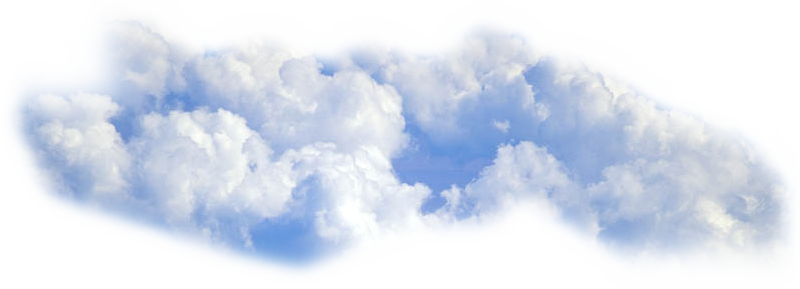 Hemelvaart 2018 - Wolken
Exodus     2Kronieken 	Ezechiël 	Koningschap      Slot
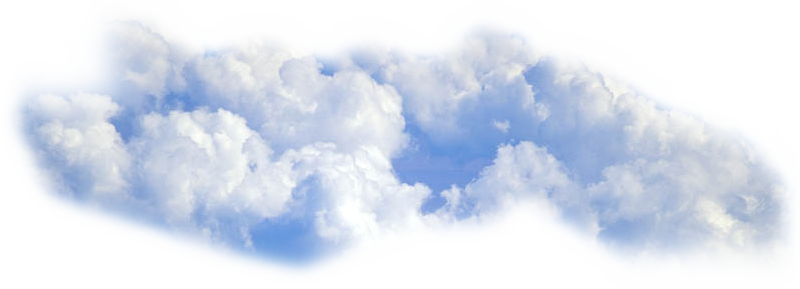 Hebr. 12:1-2
Nu wij door zo’n menigte geloofsgetuigen omringd zijn, (oude vertaling: grote wolk van getuigen) moeten ook wij de last van de zonde, waarin we steeds weer verstrikt raken, van ons afwerpen en vastberaden de wedstrijd lopen die voor ons ligt. Laten we daarbij de blik gericht houden op Jezus, de grondlegger en voltooier van ons geloof: denkend aan de vreugde die voor hem in het verschiet lag, liet hij zich niet afschrikken door de schande van het kruis. Hij hield stand en nam plaats aan de rechterzijde van de troon van God.
Hemelvaart 2018 - Wolken